Alkalmazható-e a mediáció az interneten elszenvedett jogsérelmek orvoslásában?
Dr. Baracsi Katalin családjogi szakjogász, internetbiztonsági szakértő, oktató
RDOE 2013. november 21.
Magyar Jog- és Államtudományi Társaság Internetbiztonság Magyarországon és az Európai Unióban Szakmai Tagozat
Az internetbiztonság területén fellelhető ismeretek, jó   gyakorlatok felkutatása, rendszerezése, a saját tudományterületük, munkájuk tapasztalatainak feldolgozása és megismertetése az elmélet és a gyakorlat szakembereivel.
Kutatási ütemterv
Online kérdőív kiküldése a témában érintett hazai  személyeknek, szervezeteknek
július 1. – szeptember 20. kérdőívek kitöltésének és visszaküldésének időszaka
szeptember 20. december 31. kérdőívek összegzése, feldolgozása
január – konferencia vagy sajtótájékoztató vagy kerekasztal keretében kutatási eredmények ismertetése, publikálása
Mediációs alapvetés
A mediáció egy speciális konfliktuskezelő módszer, amelynek lényege, hogy: két fél vitájában mindkét fél közös megegyezésével egy semleges, harmadik fél, a mediátor jár közben.
A mediáció előnyei
Relatíve olcsó, gyors
Önkéntes - ezért kevesebb stresszel jár és a létrejött egyezséget be is tartják;
Diszkrét (nincs nyilvános tárgyalás, a mediátort titoktartás kötelezi);
Korrekt kapcsolat marad a felek között;
Nincs vesztenivaló, amennyiben nem vezet eredményre, akkor a bírósági út továbbra is nyitva áll a felek előtt.
Érte már Önt vagy környezetét jogsérelem, rossz élmény az interneten?
Pár szóval, mondattal írja le, hogy mi történt!
Ismert Ön előtt a mediáció (közvetítői eljárás ), mint alternatív vitarendezési eszköz?
Ha jogsérelem érte, érné Önt részt venne-e mediációs (közvetítői) eljárásban?
Ajánlaná-e családtagjának, barátjának, ismerősének a mediációt (közvetítői eljárást) az online térben elszenvedett jogsérelem orvoslására?
Egy 1-től 10-es skálán hányas osztályzatot adna a mediációnak (közvetítői eljárásnak) a hatékonyság tekintetében?
Ismert Ön előtt, hogy az interneten elkövetett jogsértések, rossz élmények elkövetői nagyrészt közvetlen környezetéből kerülnek ki?
Érdekes válasz
A mediációban való részvételt sokan azzal indokolták, hogy szeretnék megismerni az elkövetőt és indítékait. Válaszadóink nagy százaléka azon az állásponton van, hogy egy személyes beszélgetés révén tisztázható a helyzet és áldozatként könnyebben fel tudják dolgozni a velük történteket.
Dr. Baracsi Katalin
katalin.baracsi@gmail.com
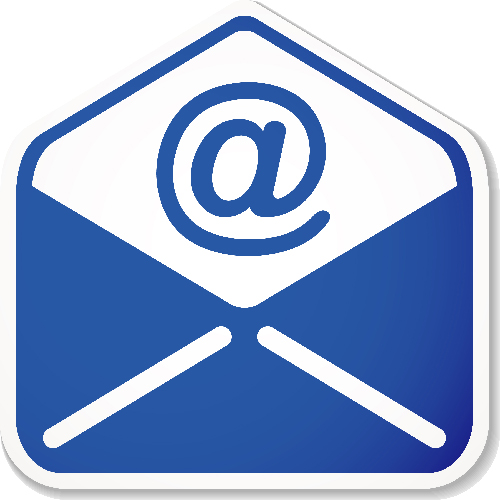